Didáctica DE LA INFORMÁTICA
Estrategias Didácticas con TIC para la Educación Inicial y Básica
Estrategias Didácticas con TIC para la Educación Inicial y Básica
es importante señalar la importancia de la diversificación de las técnicas didácticas con el objetivo de responder a los variados estilos de aprendizaje que pueden tener los estudiantes que cursan una misma asignatura. Por este motivo, es fundamental que una asignatura tenga un eje didáctico, dado por la estrategia o técnica didáctica seleccionada en la creación de la asignatura, integrando en el quehacer de aula, las actividades que fortalezcan y potencien el aprendizaje. 
El uso de las técnicas didácticas sugeridas en este CURSO, favorecen el desarrollo de habilidades y actitudes tales como: pensamiento crítico y creativo, responsabilidad ante el aprendizaje, búsqueda, organización, creación y aplicación de información, promoción del aprendizaje colaborativo y autorreflexión sobre el propio aprendizaje. Todas ellas características deseables en un estudiante y un profesional.
Estrategias Didácticas con TIC para la Educación Inicial y Básica
Estrategia Metodológica: “Conjunto integrado y coherente de estrategias y técnicas didácticas, actividades y recursos de enseñanza – aprendizaje, que tiene por objetivo el desarrollo de los aprendizajes esperados, según los principios pedagógicos de la formación orientada al desarrollo de competencias y el Aprender Haciendo. Favorecen en los estudiantes el desarrollo de la capacidad de adquisición, interpretación y procesamiento de la información; y su utilización para la generación de nuevos conocimientos, su aplicación en las diversas áreas en las que se desempeñan, promoviendo así aprendizajes significativos”.
Estrategias Didácticas con TIC para la Educación Inicial y Básica
Estrategia didáctica: “Son procedimientos organizados que tienen una clara formalización/definición de sus etapas y se orientan al logro de los aprendizajes esperados. A partir de la estrategia didáctica, el docente orienta el recorrido pedagógico que deben seguir los estudiantes para construir su conocimiento. Son de gran alcance, se utilizan en periodos largos (plan de estudio o asignatura) y tienen dos características principales: 
Los profesores son facilitadores y los estudiantes protagonistas de su propio aprendizaje; 
En las primeras aplicaciones existe la posibilidad de no obtener el 100% de los resultados esperados, lo cual es común que suceda, dado que es necesario un tiempo de apropiación de la estrategia, tanto del docente como de los estudiantes. 
Esto se logrará mientras más veces se implemente la estrategia. La idea es que estas experiencias permitan a docentes y estudiantes solucionar dificultades futuras, a través de ir ajustando la implementación para el logro de los aprendizajes esperados”.
Estrategias Didácticas con TIC para la Educación Inicial y Básica
Díaz (1998) las define como: “procedimientos y recursos que utiliza el docente para promover aprendizajes significativos, facilitando intencionalmente un procesamiento del contenido nuevo de manera más profunda y consciente” (p. 19). Cabe destacar que existe otra aproximación para definir una estrategia didáctica de acuerdo a Tebar (2003) la cual consiste en: “procedimientos que el agente de enseñanza utiliza en forma reflexiva y flexible para promover el logro de aprendizajes significativos en los estudiantes” (p. 7). Bajo el enfoque por competencias, los agentes educativos encargados de los procesos de enseñanza y aprendizaje deben ser competentes en cuanto al ejercicio del diseño y/o planificación de una clase, así como también en la operacionalización de situaciones de carácter didáctico. 
Existen dos grandes tipos de estrategias didácticas: las de aprendizaje y las de enseñanza. Alonso-Tapia (1997) las describe a continuación, a través del siguiente esquema:
Estrategias Didácticas con TIC para la Educación Inicial y Básica
Estrategias Didácticas con TIC para la Educación Inicial y Básica
Las estrategias en general, comparten elementos, aspectos o rasgos en común que son considerados componentes  fundamentales.  Monereo (1997) los describe como:
1.    Los participantes  activos del proceso de enseñanza  y aprendizaje: estudiante  y docente.
2.   El contenido a enseñar (conceptual, procedimental y actitudinal).
3.   Las condiciones espacio-temporales o el ambiente de aprendizaje.
4.   Las concepciones y actitudes  del estudiante  con respecto a su propio proceso de aprendizaje.
5.   El factor tiempo.
6.    Los conocimientos previos de los estudiantes.
7.    La modalidad de trabajo que se emplee (ya sea individual, en pares o grupal).
8.   El proceso de evaluación (ya sea diagnóstico, formativo o sumativo).
Estrategias Didácticas con TIC para la Educación Inicial y Básica
Estrategias Didácticas con TIC para la Educación Inicial y Básica
Estrategias Didácticas con TIC para la Educación Inicial y Básica
Técnica didáctica: “Son procedimientos de menor alcance que las estrategias didácticas, dado que se utilizan en períodos cortos (parte de una asignatura, unidad de aprendizaje, etc.); cuyo foco es orientar específicamente una parte del aprendizaje, desde una lógica con base psicológica, aportando así al desarrollo de competencias”. 
Actividades de enseñanza- aprendizaje: “Son acciones necesarias para lograr la articulación entre lo que pretende lograr la estrategia y/o técnica didáctica, las necesidades y características del grupo de estudiantes. Su diseño e implementación son flexibles y su duración es breve (desde una clase a unos minutos)”
Recursos de enseñanza- aprendizaje o recursos didácticos: “Son aquellos materiales, medios, soportes físicos o digitales que refuerzan tanto la acción docente como la de los estudiantes, optimizando el proceso de enseñanza- aprendizaje”
Estrategias Didácticas con TIC para la Educación Inicial y Básica
Estrategias Didácticas con TIC para la Educación Inicial y Básica
Métodos para el aprendizaje.
Un método de aprendizaje puede considerarse como un plan estructurado que facilita y orienta el proceso de aprendizaje. Podemos decir, que es un conjunto de disponibilidades personales e instrumentales que, en la práctica formativa, deben organizarse para promover el aprendizaje.
No es fácil definir la superioridad de unos métodos sobre otros, pues todos ellos presentan aspectos positivos. La decisión dependerá del objetivo de la actividad o programa. Cualquier estrategia diseñada por el/la docente, debería partir del apoyo de los métodos didácticos básicos, que pueden ser aplicados linealmente o de forma combinada, destacándose, entre otros, los métodos expositivos, aquéllos que se basan en la demostración práctica, los que basan su metodología en la construcción del aprendizaje y la práctica por parte del alumnado y aquellos basados en el trabajo en grupo.
Estrategias Didácticas con TIC para la Educación Inicial y Básica
Los métodos expositivos
Se caracterizan por la claridad en la presentación de la información al alumnado y se apoyan en la exposición oral de una o varias personas expertas en el contenido de la unidad didáctica o tema que se expone (conferencia, simposio, panel, mesa redonda, etc.). 
Estos métodos, si no se alternan con otros menos dirigidos, tienden a potenciar un aprendizaje superficial, que no favorece la adquisición de competencias técnicas o prácticas.
Estrategias Didácticas con TIC para la Educación Inicial y Básica
Los métodos expositivos
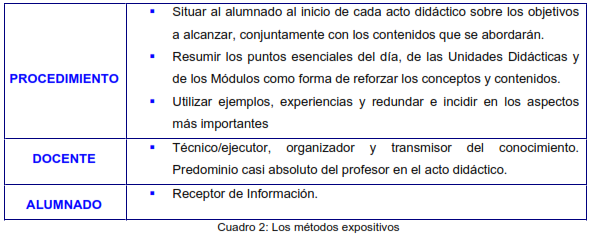 Estrategias Didácticas con TIC para la Educación Inicial y Básica
Los métodos basados en la demostración práctica
En Formación Continuada de profesiones prácticas, en la que es necesaria la adquisición de destrezas y habilidades prácticas para el desempeño del puesto de trabajo, son éstos los métodos que más aplicabilidad van a encontrar. 
Se trata de que el alumnado aprenda, mediante procesos de demostración práctica y coordinada de tareas (talleres con demostración, investigación en laboratorio, investigación social, etc.)
Estrategias Didácticas con TIC para la Educación Inicial y Básica
Los métodos basados en la demostración práctica
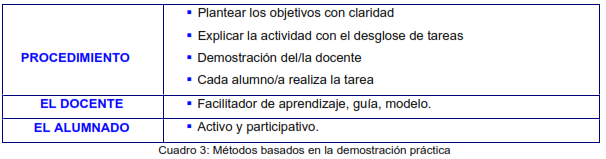 Estrategias Didácticas con TIC para la Educación Inicial y Básica
Métodos en los que el/la docente y el alumnado intervienen activamente en la construcción del aprendizaje
Son, en su mayoría métodos interrogativos, en los que la comunicación entre docente/discente se basa en la formulación de preguntas por parte del profesorado. Se emplea en aquellas acciones formativas donde los participantes ya dominan el conocimiento objeto de estudio, centrándose el interés en que los participantes se conviertan en agentes de su propia formación, a través de la investigación personal, el contacto con la realidad objeto de estudio y las experiencias del grupo de trabajo.
Estrategias Didácticas con TIC para la Educación Inicial y Básica
Métodos en los que el/la docente y el alumnado intervienen activamente en la construcción del aprendizaje
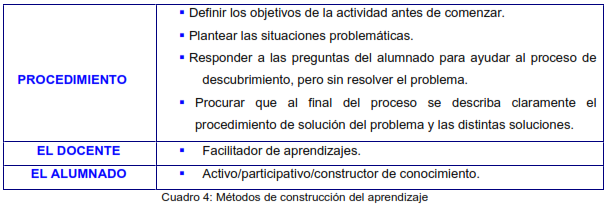 Estrategias Didácticas con TIC para la Educación Inicial y Básica
Métodos basados en el trabajo de grupo
La particularidad de estos métodos es la participación activa del grupo de alumnos/as, armonizada con una planificación previa y llevada a cabo bajo la dirección de una persona con las competencias necesarias para tal fin.
Estrategias Didácticas con TIC para la Educación Inicial y Básica
Métodos basados en el trabajo de grupo
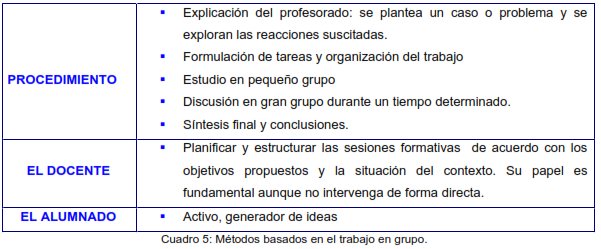 Estrategias Didácticas con TIC para la Educación Inicial y Básica
Criterios para la elección del Método
en las diferentes acciones formativas se podrá hacer uso  de  la  combinación  de  distintos  métodos,  adaptando  siempre  el  método  al  contexto  de aprendizaje. Para ello, podemos tener en cuenta algunos criterios que pueden facilitar la elección del método:
La adecuación del método  a los objetivos que se pretenden conseguir.
La población a la que se dirige la acción formativa
La  compatibilidad  del  método  con  los  recursos  materiales  y  humanos  de  los  que  se dispone.
El valor del método como facilitador de aprendizaje.
Estrategias Didácticas con TIC para la Educación Inicial y Básica
La secuencia didáctica
Las secuencias constituyen una organización de las actividades de aprendizaje que se realizarán con los alumnos y para los alumnos con la finalidad de crear situaciones que les permitan desarrollar un aprendizaje significativo. 
Por ello, es importante enfatizar que no puede reducirse a un formulario para llenar espacios en blanco, es un instrumento que demanda el conocimiento de la asignatura, la comprensión del programa de estudio y la experiencia y visión pedagógica del docente, así como sus posibilidades de concebir actividades “para” el aprendizaje de los alumnos.
Estrategias Didácticas con TIC para la Educación Inicial y Básica
La secuencia didáctica
Con el fin de poder contar con una orientación general que ayude a ubicar la secuencia didáctica en el marco de un conjunto de tareas que se realizan en lo que genéricamente denominamos planeación didáctica. Si bien presentamos un cuadro que contiene los principales elementos que conforman una planeación, insistimos que estos se deben tomar como orientaciones generales y darles sentido en el marco del conjunto de propósitos que asume un docente. 
En este sentido estos elementos tienen sólo un carácter indicativo, pues finalmente cada docente tiene que estructurar su trabajo de acuerdo a su visión y propósitos educativos.
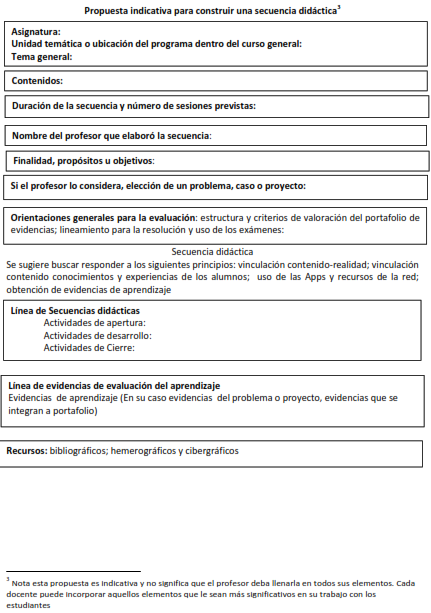 Estrategias Didácticas con TIC para la Educación Inicial y Básica
La secuencia didáctica
Estrategias Didácticas con TIC para la Educación Inicial y Básica
La secuencia didáctica
La secuencia didáctica es el resultado de establecer una serie de actividades de aprendizaje que tengan un orden interno entre sí, con ello se parte de la intención docente de recuperar aquellas nociones   previas   que   tienen   los   estudiantes   sobre   un   hecho,   vincularlo   a   situaciones problemáticas y de contextos reales con el fin de que la información que a la que va acceder el estudiante en el desarrollo de la secuencia sea significativa, esto es tenga sentido y pueda abrir un proceso de aprendizaje, la secuencia demanda que el estudiante realice cosas, no ejercicios rutinarios o monótonos, sino acciones que vinculen sus conocimientos y experiencias previas, con algún interrogante que provenga de lo real y con información sobre un objeto de conocimiento. 
La estructura de la secuencia se integra con dos elementos que se realizan de manera paralela: la secuencia de las actividades para el aprendizaje y la evaluación para el aprendizaje inscrita en esas mismas actividades. Por cuestiones de forma, presentamos las dos líneas como paralelas, cuando en  su  desarrollo  en  el aula  ambos elementos aprendizaje  y evaluación están profundamente imbricados.  Detectar  una  dificultad  o  una  posibilidad  de  aprendizaje,  permite  reorganizar  el avance de una secuencia, mientras que los resultados de una actividad de aprendizaje, los productos, trabajos o tareas que el alumno realiza constituyen elementos de evaluación. La secuencia integra de esta manera principios de aprendizaje con los de evaluación, en sus tres dimensiones diagnóstica, formativa y sumativa.
Estrategias Didácticas con TIC para la Educación Inicial y Básica
La secuencia didáctica
Iniciamos con una reflexión vinculada a las actividades para el aprendizaje, pero desde el principio de la secuencia es necesario tener claridad de las actividades de evaluación para el aprendizaje, incluso es importante lograr una visión integral de las evidencias de aprendizaje, superar la perspectiva de sólo aplicar exámenes, sin necesidad de eliminarlos completamente, pero sobre todo reconociendo que los principios trabajo por problemas y perspectiva centrada en el aprendizaje significan lograr una articulación entre contenidos (por más abstractos que parezcan) y algunos elementos de la realidad que viven los alumnos. De esta manera construcción de una secuencia de aprendizaje y evaluación son elementos van de la mano y se influyen mutuamente, como se puede observar en el siguiente cuadro.
Estrategias Didácticas con TIC para la Educación Inicial y Básica
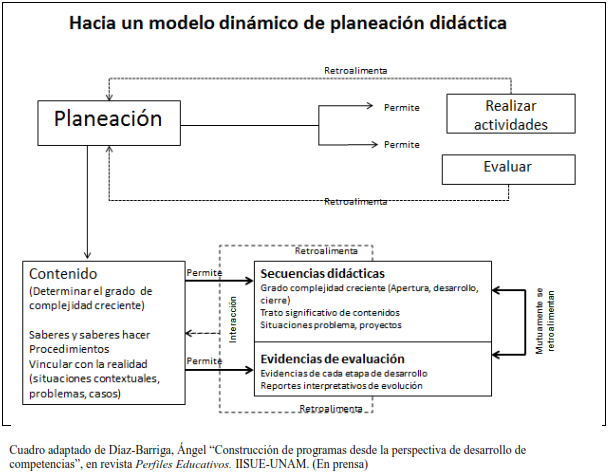 La secuencia didáctica
Estrategias Didácticas con TIC para la Educación Inicial y Básica
La secuencia didáctica
Como se puede visualizar en el cuadro anterior, la elaboración de una secuencia didáctica se encuentra inscrita en el marco de un proceso de planeación dinámica, donde todos los factores de la planeación se afectan entre sí. Su punto de partida es la selección de un contenido (en el marco de la propuesta que tiene el programa de estudios en su conjunto) y la determinación de una intención de aprendizaje de ese contenido, sea expresada en términos de objetivos, finalidades o propósitos de acuerdo a la visión pedagógico-didáctica de cada docente.
A partir de ello se avanza en dos líneas simultáneas: qué resultados se espera obtener en los alumnos, lo que apunta hacia la construcción de acciones de evaluación y qué actividades se pueden proponer para crear un ambiente de aprendizaje donde se puedan ir trabajando esos resultados.
Estrategias Didácticas con TIC para la Educación Inicial y Básica
La secuencia didáctica
LINEA DE SECUENCIAS DIDÁCTICAS.
La línea de secuencias didácticas está integrada por tres tipos de actividades: apertura, desarrollo y  cierre. 
En la conformación de esta propuesta de actividades subyace simultáneamente una perspectiva de evaluación formativa, (Scallon, 1988) la que permite retroalimentar el proceso mediante la observación de los avances, retos y dificultades que presentan los alumnos en su trabajo, como de evaluación sumativa, la que ofrece evidencias de aprendizaje, en el mismo camino de aprender.
Estrategias Didácticas con TIC para la Educación Inicial y Básica
La secuencia didáctica
LINEA DE SECUENCIAS DIDÁCTICAS.
ACTIVIDADES DE APERTURA
El sentido de las actividades de apertura es variado en un primer momento permiten abrir el clima de aprendizaje, si el docente logra pedir que trabajen con un problema de la realidad, o bien, abrir una discusión en pequeños grupos sobre una pregunta que parta de interrogantes significativas para los alumnos, éstos reaccionarán trayendo a su pensamiento diversas informaciones que ya poseen, sea por su formación escolar previa, sea por su experiencia cotidiana. Establecer actividades de apertura en los temas (no en cada sesión de clase) constituye un reto para el docente, pues como profesor le es más fácil pensar en los temas o pedir a los alumnos que digan que recuerdan de un tema, que trabajar con un problema que constituya un reto intelectual para los estudiantes.
Estrategias Didácticas con TIC para la Educación Inicial y Básica
La secuencia didáctica
LINEA DE SECUENCIAS DIDÁCTICAS.
ACTIVIDADES DE APERTURA
La  actividad de  apertura no  es necesario  que se realice sólo en  el salón  de  clase,  se  puede desarrollar a partir de una tarea que se les pida a los estudiantes, tales como: hacer entrevistas, buscar información en internet o en los periódicos, buscar contra ejemplos de un tema, buscar información sobre un problema establecido, buscan una información en Youtube o una APP de las que existen en de manera libre en internet (Apple Store).  Sin embargo, los resultados de estas u otras actividades tendrán que ser trabajadas entre los alumnos en alguna parte de la sesión de clase. Estas actividades pueden ser realizadas de manera individual, por pequeños grupos. De acuerdo al número de alumnos que se tengan en el salón de clases se puede realizar una actividad de intercambio entre grupos de trabajo sobre lo que encontraron, pedir que dos o tres grupos comenten a todos sus compañeros su trabajo y reflexiones. El profesor puede observar el caso de algunos estudiantes que no realizan las actividades que se piden fuera del salón.
Los recursos de  apoyo  pueden ser múltiples, en varios casos pueden recuperarlos en alguna aplicación de sus tabletas como Evernote, iTunes, Mindjet Mpas, Schowme, entre otros, para compartirlos con sus compañeros.
Estrategias Didácticas con TIC para la Educación Inicial y Básica
La secuencia didáctica
LINEA DE SECUENCIAS DIDÁCTICAS.
ACTIVIDADES DE DESARROLLO
Las actividades de desarrollo tienen la finalidad de que el estudiante interaccione con una nueva información. Afirmamos que hay interacción porque el estudiante cuenta con una serie de conocimientos previos —en mayor o menor medida adecuados y/o suficientes— sobre un tema, a partir de los cuáles le puede dar sentido y significado a una información. Para significar esa información se requiere lograr colocar en interacción: la información previa, la nueva información y hasta donde sea posible un referente contextual que ayude a darle sentido actual. La fuente de la información puede ser diversa una exposición docente, la realización de una discusión sobre una lectura, un video de origen académico, los recursos que el docente puede utilizar también son muy variados, puede valerse de aplicaciones a las que puedan acceder sus estudiantes, si el profesor emplea algún sitio para reservorio de información (Moodle, Google Drive, BoxChrome, entre otros) se puede apoyar en ello. Incluso con el apoyo de las TIC es factible ofrecer diferentes accesos de información a estudiantes de suerte que tengan elementos para discutir distintas explicaciones o afirmaciones sobre un tema.
Estrategias Didácticas con TIC para la Educación Inicial y Básica
La secuencia didáctica
LINEA DE SECUENCIAS DIDÁCTICAS.
ACTIVIDADES DE DESARROLLO
En estos casos es conveniente que apoye la discusión de los alumnos con determinadas preguntas guía. Durante las actividades de desarrollo del contenido el profesor puede realizar una exposición sobre los principales conceptos, teorías, habilidades. No necesariamente todas estas actividades tienen que ser realizadas en el salón de clases, pero es conveniente que las tareas que realicen los alumnos no se limiten a la realización de ejercicios rutinarios o de poca significatividad. La capacidad  de  pensar  en ejercicios o  tareas  problema  constituye en sí  misma  una  posibilidad motivacional para los alumnos.
Dos momentos son relevantes en las actividades de desarrollo, el trabajo intelectual con una información y el empleo de esa información en alguna situación problema. El problema puede ser real o formulado por el docente, el problema puede formar parte de un proyecto de trabajo más amplio del curso, es importante que no se limite a una aplicación escolar de la información, a responder un cuestionario de preguntas sobre el texto o a realizar ejercicios de los que vienen en los textos escolares, sino que es conveniente que esta aplicación de información sea significativa. Por ello vincularla con un caso, problema o proyecto puede tener más relevancia para el alumno.
Estrategias Didácticas con TIC para la Educación Inicial y Básica
La secuencia didáctica
LINEA DE SECUENCIAS DIDÁCTICAS.
ACTIVIDADES DE DESARROLLO
Si el docente desde el principio del curso tiene claridad sobre algunos elementos integrales de laevaluación,  esto  es,  de  una  serie  de  evidencias  que  se  pueden  conjuntar  en  el  caso  de  un portafolio  o  que  se  pueden  resolver  por  etapas  cuando  se  trabaja  por  casos,  proyectos  o problemas, algunas de estas actividades pueden constituirse en evidencias de aprendizaje para ser consideradas en la evaluación, tanto en la perspectiva formativa, como sumativa (la vinculada con la calificación)
Estrategias Didácticas con TIC para la Educación Inicial y Básica
La secuencia didáctica
LINEA DE SECUENCIAS DIDÁCTICAS.
ACTIVIDADES DE CIERRE
Las actividades de cierre se realizan con la finalidad de lograr una integración del conjunto de tareas realizadas, permiten realizar una síntesis del proceso y del aprendizaje desarrollado. A través de ellas se busca que el estudiante logre reelaborar la estructura conceptual que tenía al principio de la secuencia, reorganizando su estructura de pensamiento a partir de las interacciones que ha generado con las nuevas interrogantes y la información a la que tuvo acceso. Estas actividades de síntesis pueden consistir en reconstruir información a partir de determinadas preguntas, realizar ejercicios que impliquen emplear información en la resolución de situaciones específicas (entre más inéditas y desafiantes mejor). Pueden ser realizadas en forma individual o en pequeños grupos, pues lo importante es que los alumnos cuenten con un espacio de acción intelectual  y  de  comunicación  y  diálogo  entre  sus  pares.  En  el  caso  de  trabajar  por  casos, proyectos o problemas puede ser el avance de una etapa prevista previamente.
Como en los otros casos no necesariamente todas las actividades de cierre se deben realizar en el salón de clases, en ocasiones esto puede formar parte de las acciones que se demandan de manera previa a la clase e incluso pueden ser objeto de actividades posteriores a la misma, cuando se puedan materializar en representaciones, exposiciones o diversas formas de intercambio entre los estudiantes.
Estrategias Didácticas con TIC para la Educación Inicial y Básica
La secuencia didáctica
LINEA DE SECUENCIAS DIDÁCTICAS.
ACTIVIDADES DE CIERRE
De  alguna  forma,  las  actividades  de  cierre,  posibilitan  una  perspectiva  de evaluación para el docente  y  el  estudiante, tanto  en  el  sentido  formativo,  como  sumativo.  De  esta  manera  las actividades propuestas pueden generar múltiple información tanto sobre el proceso de aprender de los alumnos, como para la obtención de evidencias de aprendizaje. De manera simultánea entonces se puede analizar lo que se viene logrando, así como las deficiencias y dificultades que se encuentran en los alumnos y en el grupo en general. Ello permite valorar el grado en que los estudiantes pueden avanzar en el curso, así como de las dificultades que enfrenta su proceso de aprendizaje (habilidades y conocimientos previos), como del compromiso que asumen con su responsabilidad de aprender. En caso de que el profesor pida a sus alumnos que integren un portafolio de evidencias varias de estas actividades pueden incorporarse al mismo. De acuerdo a los procesos intelectuales que el docente abrió en la secuencia se pueden estructurar algunas de sus preguntas.
El docente se puede apoyar en las diversas aplicaciones que conoce para realizar esta acción. Incluso puede demandar que sean los estudiantes los que propongan alguna actividad para socializar las evidencias que han obtenido en su trabajo.
Estrategias Didácticas con TIC para la Educación Inicial y Básica
La secuencia didáctica
LINEA DE EVALUACIÓN PARA EL APRENDIZAJE
En realidad el papel de la evaluación y la forma de materializarla en evidencias, lo hemos desarrollado  en  lo  que  denominamos  línea  de  secuencias  de  aprendizaje.  Buscamos  con ello mostrar  la  estrecha  relación  que  existe  entre  ambos  elementos.  Sin  embargo,  abrimos  este espacio sólo para realizar una reflexión complementaria de la misma, aunque lo más importante es que el docente perciba la necesidad de articular estrechamente actividades de aprendizaje con actividades de evaluación. En estricto sentido se realizan de manera fusionada y sólo en algún momento, de excepción, se pueden realizar acciones independientes entre ellas.
La evaluación para el aprendizaje es una actividad compleja. Como se ha afirmado se puede concebir desde que se precisa la finalidad, propósito y objetivo de la secuencia, incluso desde que se piensa el curso en general o la unidad temática correspondiente. Es necesario vincular, las dos líneas de trabajo de manera articulada: la de construcción de secuencias, con la de construcción de evidencias de evaluación, éstas últimas cumpliendo una función de evaluación formativa con la evaluación sumativa.
Estrategias Didácticas con TIC para la Educación Inicial y Básica
La secuencia didáctica
LINEA DE EVALUACIÓN PARA EL APRENDIZAJE
Partir de un problema, caso o proyecto es un elemento que ayuda a concebir cuáles son las evidencias de evaluación que se pueden registrar en cada secuencia de aprendizaje. En este caso es necesario determinar la relación que pueden tener las etapas o avances en relación con esa determinación, con los contenidos de las unidades del curso. Su temporalidad puede ser mensual, bimestral o la que defina el profesor. Lo importante es considerar que si el aprendizaje requiere vincular nueva información con conocimientos previos y, si a partir de la idea de trabajar con elementos de la realidad, construidos como situaciones problema, casos o proyectos, las acciones de evaluación también deben reflejar esta articulación entre información y situaciones reales.
En  caso  de  no  ser  posible  es  conveniente  de  que  el  profesor  al  establecer  las  finalidades, propósitos u objetivos de una sección de su curso (unidad o bimestre) según considere más adecuado trabajar, tenga claridad de lo que espera que sus estudiantes puedan realizar.
Estrategias Didácticas con TIC para la Educación Inicial y Básica
La secuencia didáctica
LINEA DE EVALUACIÓN PARA EL APRENDIZAJE
En todos los casos, la evaluación final (la sumativa) es el resultado de la integración de múltiples evidencias: resolución del problema o caso; presentación de avances parciales; presentación de determinado  tipo  de  ensayos  o  ejercicios  vinculados  con  situaciones  concretas;  e  incluso exámenes (siempre y cuando estos demanden la realización de una tarea compleja que no se límite a la mera repetición de una información).
Lo importante en la estructura de la evaluación es que se realice estrechamente vinculada a los propósitos  del  curso  y  se encuentre  anclada  en las  secuencias  didácticas.  Toda  evidencia  de evaluación cumple con una función didáctica, ya que en primer término sirve para retroalimentar el proceso de aprendizaje que realiza el estudiante, mientras que para el docente se constituye en una posibilidad de interrogarse sobre lo que está funcionando en el desarrollo del curso, de una secuencia, o de una actividad. Analizar las razones por las cuales los estudiantes muestran determinados desempeños para reorientar el curso de las acciones que realiza en el curso, por ello cumple con una función formativa.
El debate actual de la evaluación plantea que se logra mayor sentido a esta acción cuando la información se vincula con situaciones reales. El debate sajón la denomina nueva evaluación, (Tardif, 2006) para los constructivistas es una evaluación auténtica, (Díaz-Barriga Arceo, 2004) mientras que en la perspectiva didáctica se le denomina evaluación significativa. (Anijovich, 2010)
Estrategias Didácticas con TIC para la Educación Inicial y Básica
La secuencia didáctica
LINEA DE EVALUACIÓN PARA EL APRENDIZAJE
Es importante que desde el principio del curso el docente exprese con claridad los elementos que retomará para integrar la calificación: Tareas que se soliciten (como hemos visto estas evidencias pueden obtenerse de las actividades de desarrollo y actividades de cierre de una secuencia); reportes  de  laboratorio;  trabajos  individuales  y/o  en pequeños  grupos  (siempre  y  cuando  se especifique la responsabilidad de cada uno de los integrantes del grupo), e incluso exámenes.
Un elemento que puede ayudar en esta actividad es concebir desde el principio del curso la elaboración de un portafolio electrónico de evidencias, para ello pueden los profesores utilizar la plataforma Moodle. En este caso desde el principio del curso es necesario establecer las secciones que contendrá el portafolio y las formas de integración del mismo. Puede por ejemplo integrarse de  acuerdo  a  actividades  extra-clase,  actividades  en  clase,  reportes  laboratorio,  exámenes parciales; o bien, avances de un proyecto, problema o caso; o por una temporalidad primer bimestre, etc. El docente podrá analizar cuál forma de integración es más funcional para realizar esta actividad. En cada etapa el portafolio de evidencias de aprendizaje puede constituir un elemento de reflexión y análisis de los alumnos en pequeños grupos impulsando actividades de co-evaluación entre ellos. En todo caso el docente requiere fijar los criterios que empleará en la evaluación del portafolio.
Estrategias Didácticas con TIC para la Educación Inicial y Básica
La secuencia didáctica
LINEA DE EVALUACIÓN PARA EL APRENDIZAJE
Los docentes no necesariamente tienen que renunciar a realizar exámenes, estos pueden ser instrumentos de gran utilidad por su función didáctica, pero precisamente esta función es la que hay que reivindicar en la educación. En primer término es necesario reconocer que los exámenes pueden cumplir la función de ayudar al estudiante a revisar hasta dónde han logrado un dominio necesario de cierta información, por otro lado, el reto de los profesores es construir preguntas significativas en los exámenes, esto es preguntas, que vayan más allá de una mera repetición memorística de lo que se encuentra en un texto.
Un examen puede ser diseñado en la plataforma Moodle, lo que ciertamente demanda tiempo del docente para su elaboración, pero su calificación es realizada directamente por el sistema, el alumno puede de manera inmediata conocer su resultado. Aquí existe una primera función didáctica de retroalimentación. A partir del examen se pueden realizar otro tipo de actividades de carácter didáctico, como por ejemplo abrir una discusión con los alumnos en pequeños grupos sobre las preguntas y respuestas que se obtuvieron, de suerte que puedan razonar, argumentar, discutir y con ello avanzar en su proceso de aprendizaje. Estas actividades de co-evaluación son importantes en el proceso de aprender de los alumnos.
Bibliografía: GUÍA PARA LA ELABORACIÓN DE UNA SECUENCIA DIDACTICA Ángel Díaz-Barriga